Calendar
Room 150 morning meeting
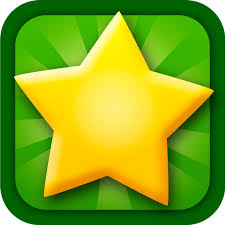 Starfall calendar: Click on picture to go to calendar
Days of the week:
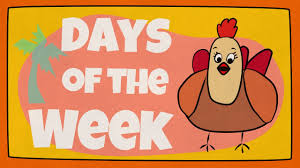 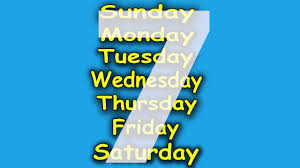 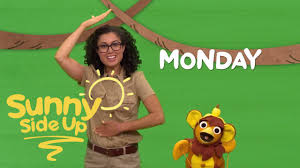 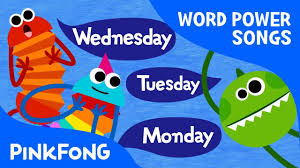 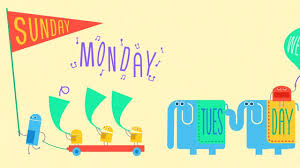 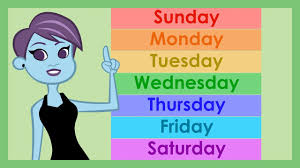 Students can select the song by touching the picture.
Months:
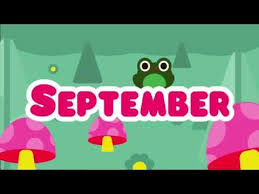 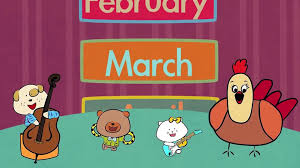 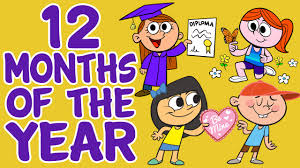 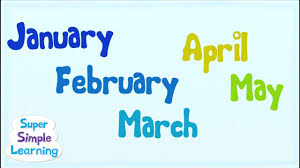 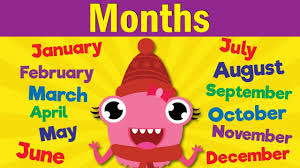 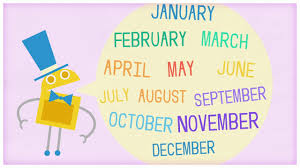 Students can select the song by touching the picture.
Weather:
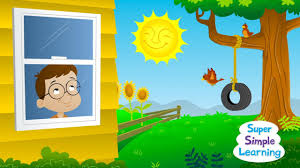 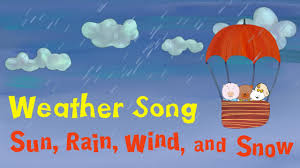 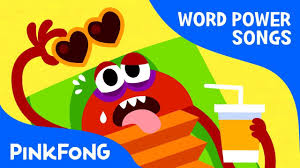 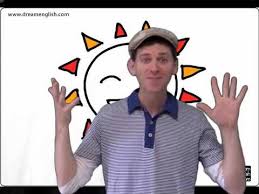 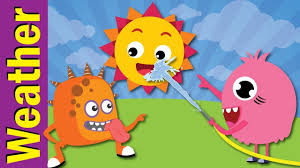 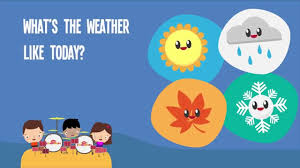 Students can select the song by touching the picture
Seasons
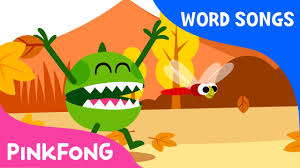 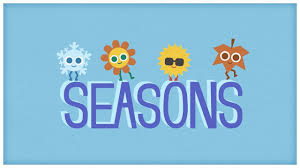 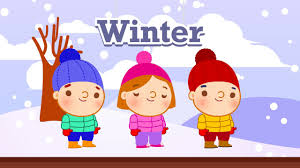 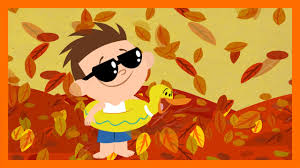 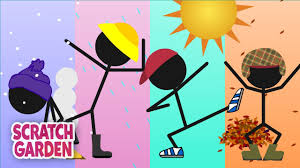 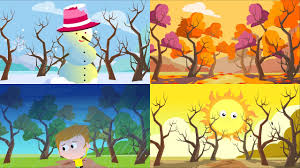 Students can select the song by touching the picture
Class favorites
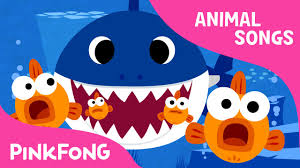 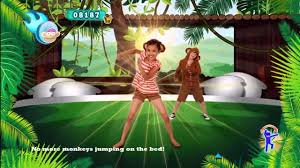 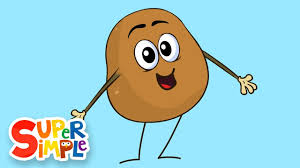 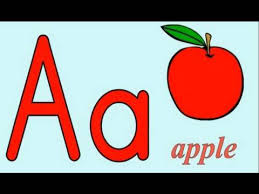 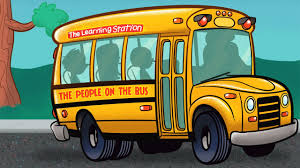 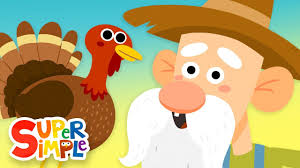